Annual Information Session for Public SchoolS
To be used during 2020-2021 School Year
In preparation for 2021-2022 school year
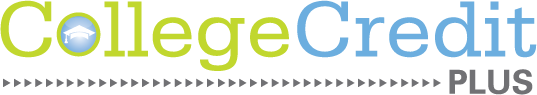 What is College Credit Plus?
College Credit Plus is Ohio’s dual credit program 
Students can earn high school and college credit at the same time
Students enroll in college courses and adhere to the policies and requirements of the college
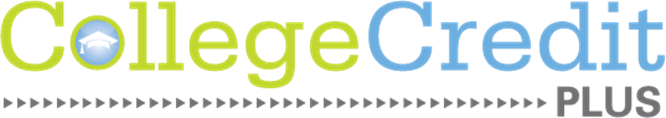 Students in Grades 7-12
Must complete an assessment exam and be determined “eligible” based on exam scores for College Credit Plus
May apply to any public college or participating private college
May apply to multiple colleges
Must be Ohio residents
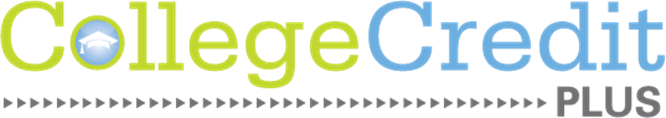 Students in Grades 7-12
May choose from a variety of college-level courses
As determined by placement testing & course eligibility rules
Can earn credit to satisfy both high school and college requirements
3 or more Credit Hour College Course converts to One High School Unit
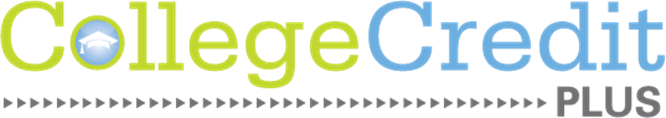 Students in Grades 7-12
Must successfully complete the courses in order to earn the credit
Even if a student fails or withdraws from the course, the college transcript and high school transcript will reflect the student’s final grade
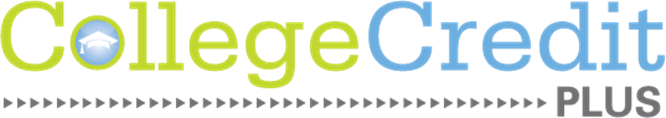 Students in Grades 7-12
May take classes during the summer, fall, & spring semesters
May take courses at the high school*, college campus, or online

*The option to take courses at the high school is only available if the high school has partnered with a college or university to offer college courses at the high school
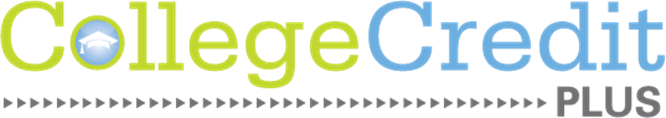 How can students participate?
Step 1: Eligibility
Students must be “eligible” for College Credit Plus participation based on assessment exam scores
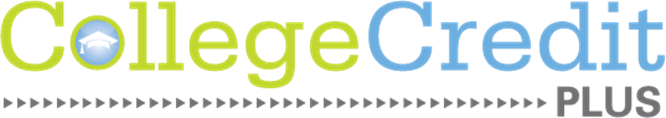 Student Eligibility Assessment Exams
Students’ scores must show that they are ready for “college-level” courses in at least one subtest on an exam such as ACT, SAT, Accuplacer, ALEKS, PlaceU, or MapleSoft
Each college/university may have different exam requirements
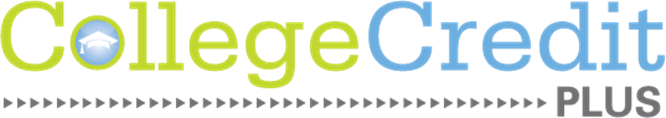 Student Eligibility Assessment Exams
Colleges and universities will review students’ scores using statewide standards 
If a student’s scores are not “college-level,” colleges can consider the student’s exam scores if the scores are within a specific range and if the student has:
Overall high school GPA of at least 3.0 or 
Recommendation form/letter (from school counselor, principal, or career-technical advisor)
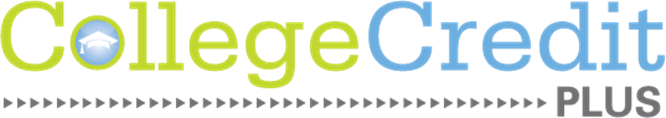 Student Eligibility Assessment Exams
Due to COVID-19, eligibility assessment testing was impacted during Spring 2020 and beyond and flexibility was provided for the 2020-2021 academic year
This flexibility has not yet been determined for future semesters
		*In the event that COVID-19 continues to cause disruptions, this requirement 			might be amended – see www.ohiohighered.org/ccp for the most up-to-date 			information
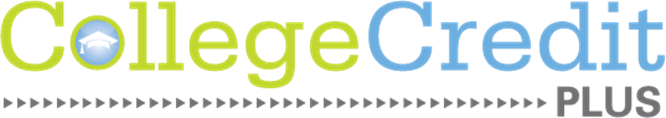 How can students participate?
Step 2: College Admission
Students must apply for admission
Students must meet admission requirements of the college
Contact the college to learn about their requirements, processes, paperwork, and deadlines
Colleges have the final decision on student admission
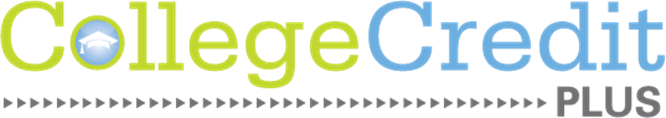 How can students participate?
Step 3: Course Registration
If the student is considered eligible and has been admitted to the college, then the college will discuss course options with the student, based on assessment scores, prerequisites, and other requirements.
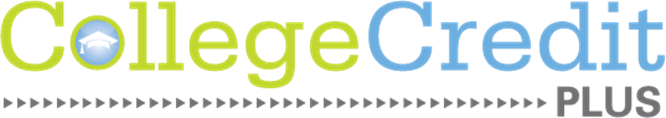 What courses can a student take?
CCP courses can satisfy high school graduation requirements
School counselors can help students understand graduation requirements and CCP course substitutions
Some high schools have more requirements for graduation than the state minimum
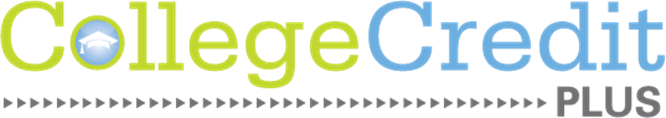 Course Eligibility Rules
Students must complete their first 15 credits in Level I courses, which include:
Transferable courses
Courses in IT, Computer Science, Anatomy & Physiology, foreign language
Courses that are part of a technical certificate
Courses that are part of a 15- or 30-credit pathway
Courses in study skills, academic or career success
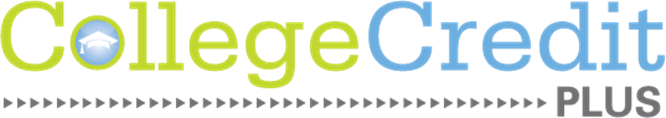 Course Eligibility Rules
Colleges must post their Level I courses – see website for details
Once a student completes the First 15 credit hours in Level I, he or she can move to Level II courses
Level II courses are any other allowable college courses for which a student meets the prerequisites
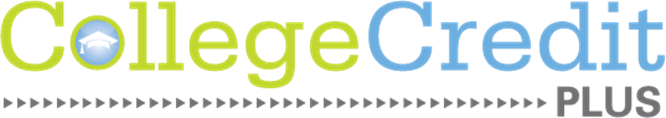 Course Eligibility Rules
Non-allowable courses include:	
Private applied courses with one-on-one instruction (such as performing art lessons)
Courses with high fees
Study abroad courses
Physical education courses
Pass/Fail graded courses
Remedial courses or sectarian/religious courses
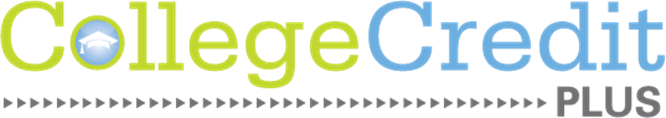 What are other requirements?
Grades	
College Credit Plus grades earned in the college course is the same grade that will be on the high school transcript
CCP course grades will be factored into the high school and college GPAs
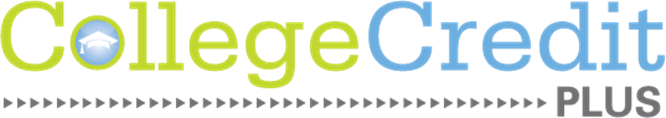 What are other requirements?
Grade Weighting	
If a high school uses a weighted grading scale for Advanced Placement, International Baccalaureate, or Honors courses in a subject area, then College Credit Plus courses in the subject area will be weighted using the same scale
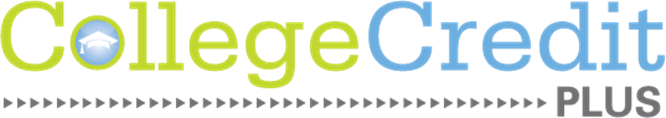 What are other requirements?
Students should consider courses in a career pathway that interests them
Students should ask about pathways that identify courses leading to a major or degree requirements
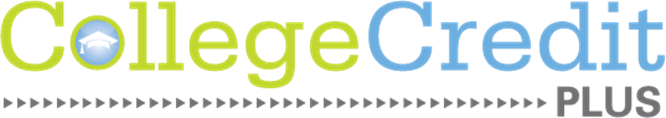 What are other requirements?
Graduation Requirements
Students may take College Credit Plus courses in subject areas that will satisfy graduation requirements
Students must work with school counselors to ensure they are meeting any mandatory testing or other high school graduation requirements
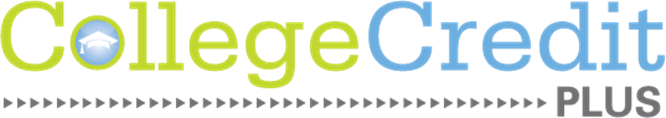 How many classes can students take?
Students may be enrolled in up to 30 credits per year, which includes high school courses:
Calculation:
30 – (secondary school units x 3) = max CCP credits
The maximum number of credits allowable for a student while participating in the program is 120
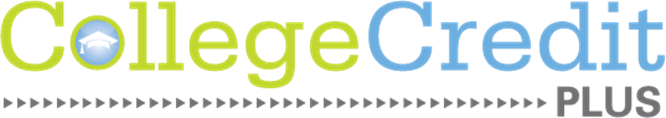 How many classes can students take?
If a student enrolls in more than 30 credits for the year, the school will discuss with the student whether to:
Drop the course (prior to the no-fault withdrawal date) or 
Pay for the entire course (including tuition, fees, books) at the college’s standard rates
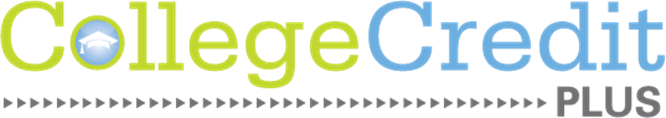 What are differences between high school & college?
Tests
High School: Tests are sometimes given weekly or at the end of the chapter
College: Tests are generally fewer in number and cover more material
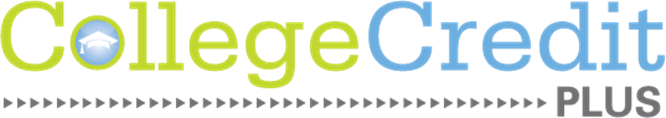 What are differences between high school & college?
Study Time
High School: Required homework ranges between 1 to 3 hours per day
College: Standard rule of 2 to 3 hours of homework for every hour spent in class (3 to 5 hours per day)
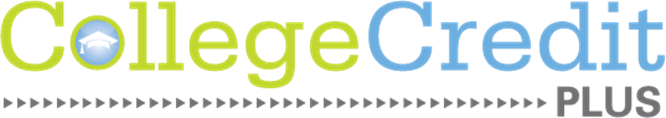 What are differences between high school & college?
Knowledge Acquisition 
High School: Information provided mostly in-class. Out-of-class research is minimal
College: Coursework will generally require more independent thinking, longer writing assignments, and out-of-class research
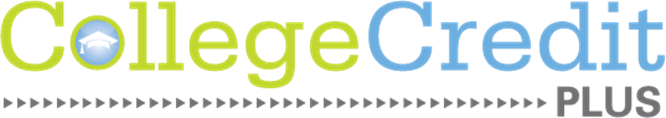 What are differences between high school & college?
Grades
High School: Numerous quizzes, tests, and homework assignments
College: Few tests and fewer, if any, homework assignments will be used to determine final grades
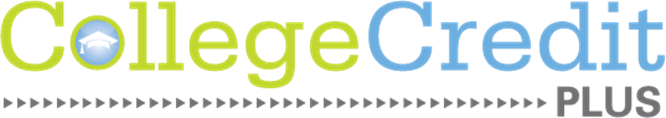 What are differences between high school & college?
Role of Parents
High School: Parents are strong advocates working closely with teachers and counselors
College: Parent serves as a mentor and support for the student; the college views the student as independent decision-maker
College: The Family Education Rights and Privacy Act (FERPA) protects student education records
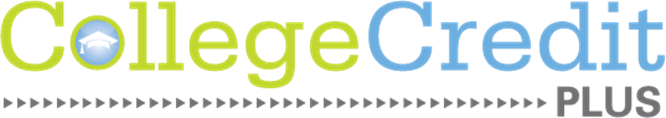 What are differences between high school & college?
Accommodations
High School: Parents and students work with high school staff to determine what assistance or accommodations can be made for students with IEPs or 504 plans. 
College: Students must work directly with college staff to determine if accommodations are needed. IEPs and 504 plans may or may not be included in the discussions.
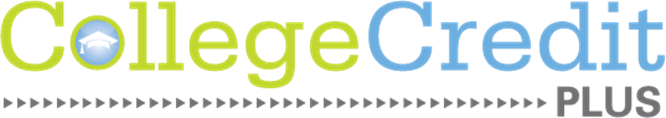 What are benefits of participating in College Credit Plus?
Students can: 
Earn high school and college credits at the same time
Get a “head start” on career planning and degree or certificate completion
Experience college early to understand the expectations of college life
Save tuition and textbook costs
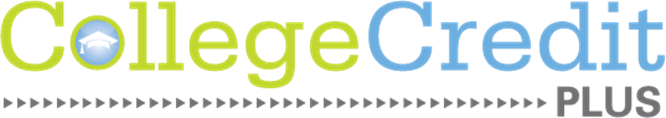 What are the consequences of underperforming?
If students do not earn a passing grade or if they withdraw too late from college courses, the district may require students/ families* to reimburse the tuition that the district had paid 
The grades that students earn will be on the students’ college transcripts permanently

*If a student is considered “economically disadvantaged,” a school may not seek reimbursement
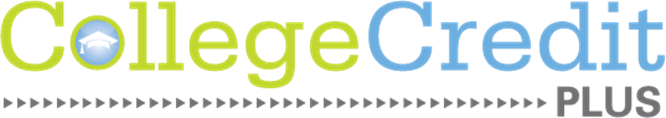 What are the consequences of underperforming?
If students fail or withdraw often, future financial aid may be also impacted negatively 
For more information, contact the college’s financial aid office for details
If students perform poorly, they may be placed CCP Probation, CCP Dismissal or on academic probation or dismissal by the college
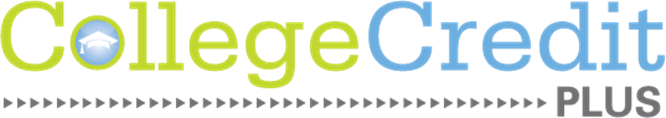 Underperforming Student Rules
College Credit Plus Probation
A student will be placed on CCP probation if he or she earns less than a cumulative 2.0 GPA in CCP courses or withdraws from 2 or more courses in one academic term
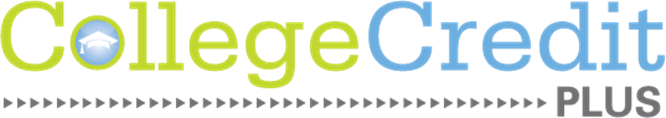 Underperforming Student Rules
While on CCP Probation, the student: 
May only enroll in one College Credit Plus course for one college term (semester or quarter)
May not enroll in a college course in the same subject in which student previously earned D, F, NC grade (or equivalent grade)
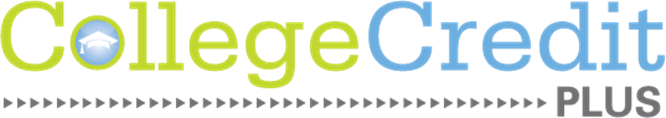 Underperforming Student Rules
CCP Dismissal
If students on CCP probation do not increase their CCP GPA to a 2.0 or above during the probation term, they will be placed on CCP Dismissal
While on CCP Dismissal, students may not enroll in any College Credit Plus courses
A student can request (appeal) to be reinstated in the program
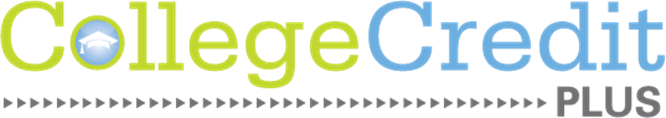 Underperforming Student Rules
CCP Probation & Dismissal Appeals
CCP Probation: Student may appeal to take a course in the same subject in which he or she previously earned a D, F, or received no credit
CCP Dismissal: Within 5 days of being dismissed, the student may submit an appeal to the secondary school to appeal CCP Dismissal or the student may appeal at the end of the CCP Dismissal semester

Each school must have a policy describing the process for appeals
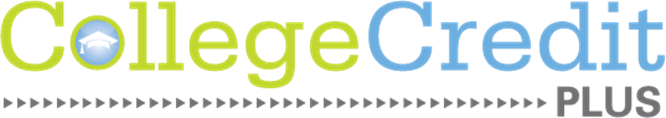 What are the expenses for College Credit Plus?
At public colleges or universities, there will be no cost to the students/families for tuition, required fees, and books
At private colleges or universities, there will be no cost to the students/families for tuition, required fees, and books AND students may be charged a small cost per credit hour
Check with the private college to see if they will charge this fee
Some optional expenses are the responsibility of the student/ family (Examples: Parking and transportation)
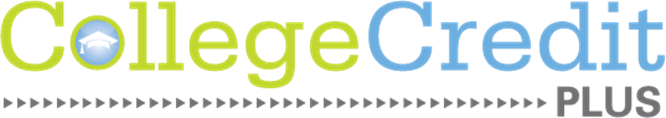 What are the expenses for College Credit Plus?
Students must complete the Intent to Participate form and provide to the public school by April 1, 2021*
On the Intent to Participate form, students must indicate a tentative plan to use Option A or Option B for payment of the College Credit Plus courses

*In the event that COVID-19 continues to cause disruptions, this date might be extended – see www.ohiohighered.org/ccp for the most up-to-date information
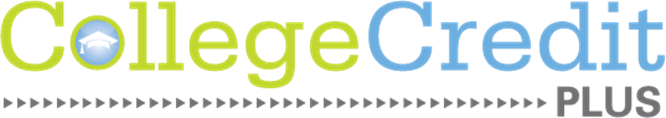 What are the expenses for College Credit Plus?
There are 2 Options for payment – “Option A”

Students can choose Option A – the family/student will “self-pay” for college courses at the standard rate of tuition, fees, and textbooks
Under Option A, students can choose to earn college credit and high school credit OR only college credit (students must inform the school of their choice of credit for courses)
Students will indicate a tentative plan to use either option on the Intent to Participate form
Students must elect this option by informing the college when registering for courses
The final date to change the election of Option A or Option B is on or before the college’s no-fault withdrawal date
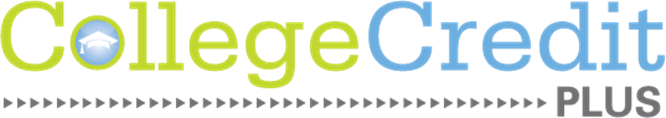 What are the expenses for College Credit Plus?
There are 2 Options for payment – “Option B”

Students can choose Option B – all college course tuition, fees, and textbooks will be paid by the state of Ohio (supported by the school’s foundation funds and the college’s funds)
Under Option B, students will earn college credit and high school credit
Students will indicate a tentative plan of either option on the Intent to Participate form
Option B is the “default” or standard option for College Credit Plus
Students may be asked to confirm the election of Option B during the college advising process
The final date to change the election of Option A or Option B is on or before the college’s no-fault withdrawal date
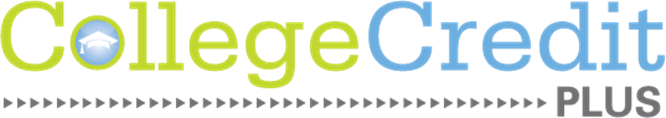 What are support services are available for students?
High school counselors continue to provide assistance to all College Credit Plus students
College advisors provide course selection assistance
Colleges must provide the same academic supports to College Credit Plus students such as tutoring, library access, advising/counseling
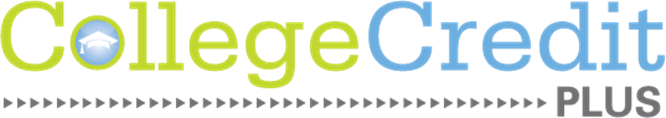 What about athletic eligibility?
Student athletes should:
Learn the Ohio High School Athletic Association (OHSAA) requirements
Know that summer term CCP courses cannot be used to bring a student into compliance with the OHSAA requirements for interscholastic athletic participation
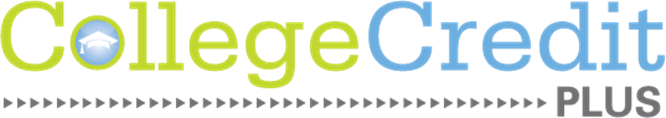 Will the course credits transfer?
Certain general education and technical courses will transfer especially from one Ohio public college to another Ohio public college
Students must check with colleges to confirm transferability
Students should also visit https://transfercredit.ohio.gov  for transfer information
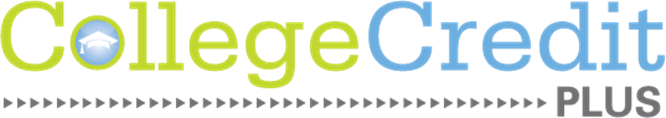 What does being “college-ready” mean?
Being “college-ready” is more than just being academically ready
Consider emotional and social transition and college expectations
Consider time management and organizational skills
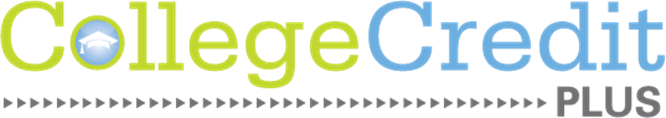 What does being “college-ready” mean?
Being “college-ready” is more than just being academically ready
Grades earned in a CCP course are for high school AND college credits and will be calculated into the student’s GPA at both places
College Credit Plus credits will be utilized in the calculation of financial aid (after high school)
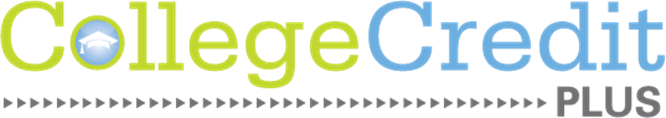 What are the deadlines?
April 1, 2021
Students must complete and return the Intent to Participate form to the school office 

Check ACT and SAT testing dates
Test early to meet college/university admission deadlines (if required)

Semester deadlines
Summer semester deadline will be early as classes usually start in May
Check with the college for all other semester deadlines

*In the event that COVID-19 continues to cause disruptions, requirements may be extended or changed – see www.ohiohighered.org/ccp for the most up-to-date information
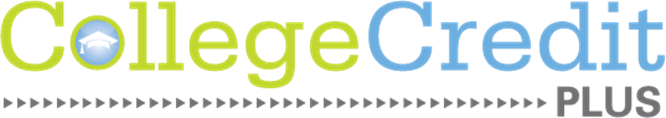 HOW DO YOU GET STARTED?
Complete the Intent to Participate form and provide to the school office before the deadline
Apply for admission at the college of choice before the deadline
Contact the college and discuss assessment testing requirements
Meet with your school counselor to discuss scheduling and graduation requirements
*In the event that COVID-19 continues to cause disruptions, requirements may be extended or changed – see www.ohiohighered.org/ccp for the most up-to-date information
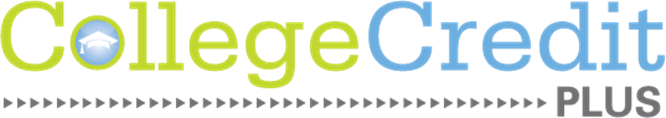 Do you have other questions?
Visit the CCP website for additional resources: www.ohiohighered.org/ccp
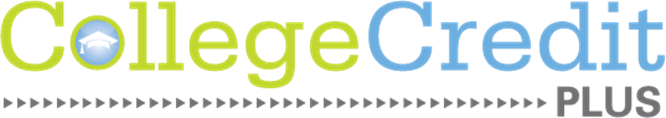 SCHOOLS MAY ADD SLIDES HERE
Add information here
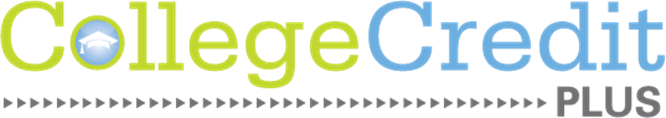